Animal Research Project
The Animal Name
By Your Name
My animal is the ________.
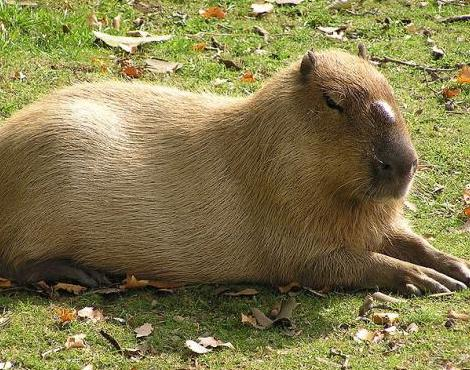 What does it look like?
It is a mammal.
It has __________________ colors.
It can grow up to ____ inches.
It can weigh up to _____ lbs.
It can run up to _____ miles per hour.
Where is it found?
It is found in ______>
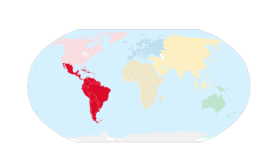 Where is its habitat?
It lives in the _________________________!
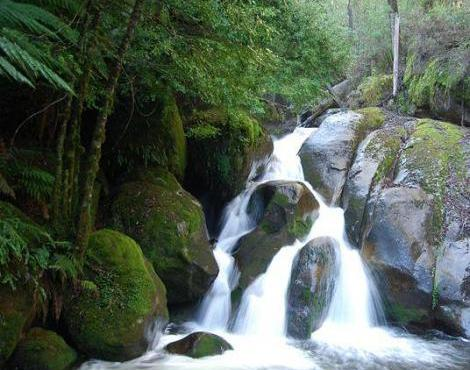 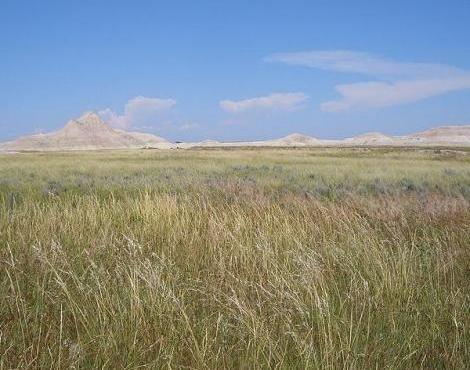 What is its diet?
It is an herbivore, omnivore, carnivore.
It eats ___________________.
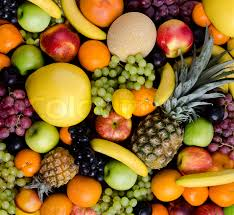 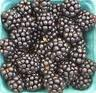 Interesting Facts
1. 
2.
3. It sounds like this:
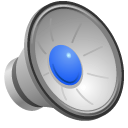